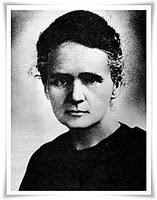 PREZENTACJA
Maria Skłodowska
-Curie
Urodziła się w Warszawie, w 1867 roku. Była wybitnym polskim fizykiem i chemikiem. Żyła i pracowała we Francji. Do jej dokonań należą: opracowanie teorii  promieniotwórczości. technik rozdzielania izotopów promieniotwórczych oraz odkrycie dwóch nowych pierwiastków –radu i polonu. Pod jej osobistym kierunkiem prowadzono też pierwsze badania nad leczeniem raka za pomocą promieniotwórczości. Dwukrotnie wyróżniona  Nagroda Nobla za osiągnięcia naukowe, po raz pierwszy w 1903 z fizyki wraz z mężem i Henrim Becquerelem za badania nad odkrytym przez Becquerela zjawiskiem promieniotwórczości, po raz drugi w 1911 z chemii za wydzielenie czystego radu. Do dziś pozostaje jedyną kobietą, która tę nagrodę otrzymała dwukrotnie, a także jedynym uczonym w historii uhonorowanym Nagrodą Nobla w dwóch
Mąż Marii Skłodowskiej-Curie.
       Pirre Curie
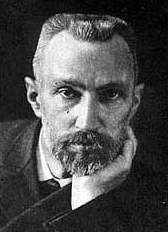 Zajmował się badaniem         właściwości magnetycznych i elektrycznych kryształów, a także promieniotwórczością i jej oddziaływaniami na organizmy żywe.
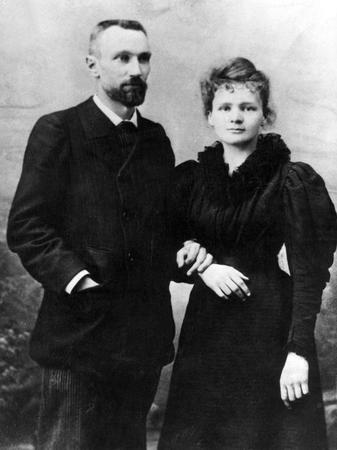 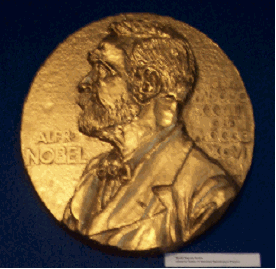 W czasie I wojny światowej Maria Skłodowska-Curie została szefem wojskowej komórki medycznej zajmującej się organizowaniem polowych stacji rentgenograficznych, które w sumie obsłużyły ponad trzy miliony przypadków urazów wśród francuskich żołnierzy.
Muzeum Marii Skłodowskiej-Curie, ul. Freta 16 w Warszawie. Miejsce urodzenia Skłodowskiej.
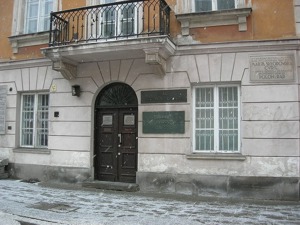 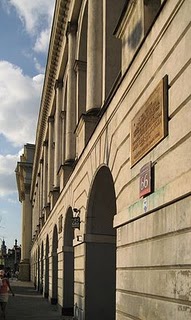 Maria Skłodowska-Curie na banknocie 
20 000 zł z 1989 roku
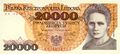 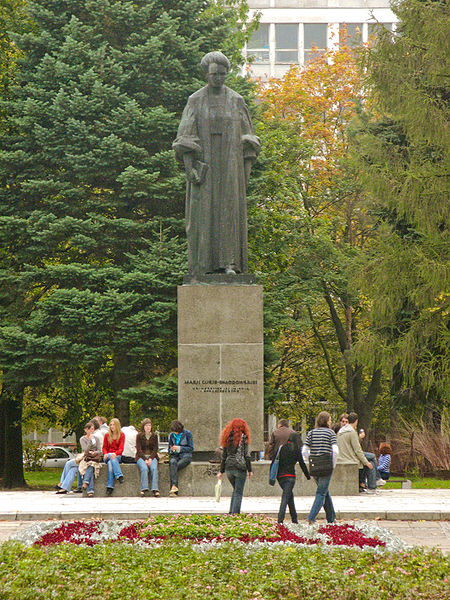 Pomnik Marii Curie-Skłodowskiej w Lublinie
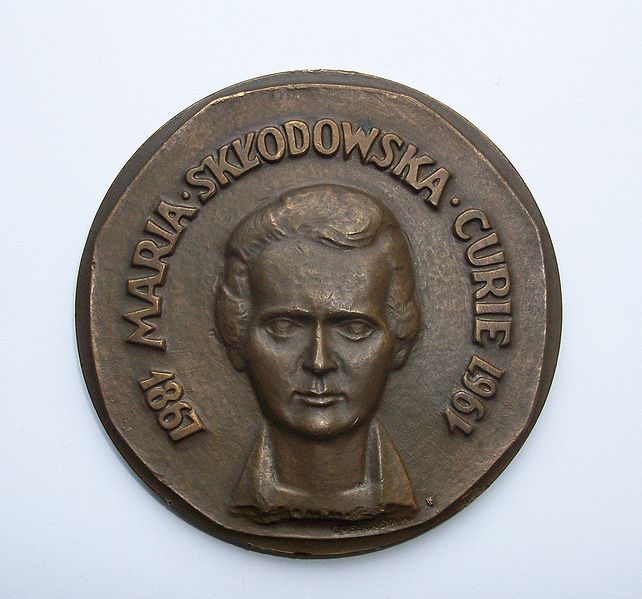 Awers medalu poświęconego 
Marii Curie-Skłodowskiej
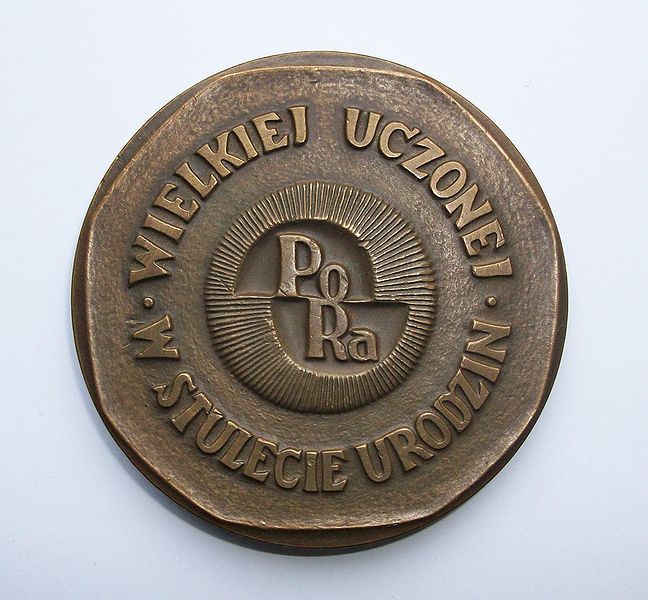 Rewers medalu poświęconego  
Marii Curie-Skłodowskiej
Sentencje autorstwa Marii Skłodowskiej - Curie:
„Człowiek nigdy nie ogląda się na to, co zrobione, ale na to patrzy, co ma przed sobą do zrobienia”
          „Im bardziej się człowiek starzeje, tym mocniej czuje, że umiejętność cieszenia się chwilą bieżącą jest cennym darem podobnym do stanu laski”
         „Rad nie powinien wzbogacić nikogo. Należy do wszystkich ludzi".
         „Nauka leży u podstaw każdego postępu, który ułatwia życie ludzkie i zmniejsza cierpienie”
        „Niczego w życiu nie należy się bać, należy to tylko zrozumieć”
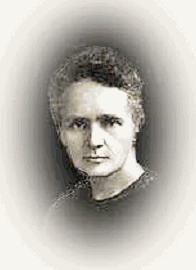 Pani Curie jest - z wszystkich ludzi
       na świecie - jednym nie zepsutym 
       przez sławę człowiekiem."
                                                        Albert Einstein
Prezentację       wykonała 

Marta Smolińska z klasy I Technikum Ochrony Środowiska